Исследовательская  работаЛес-не только наше богатство, но и площадка для научных исследований.
Выполнила: Керичева Виктория, 6 «В» класс, МБОУ «Школа №1»
Куратор: Горячева Л.П.
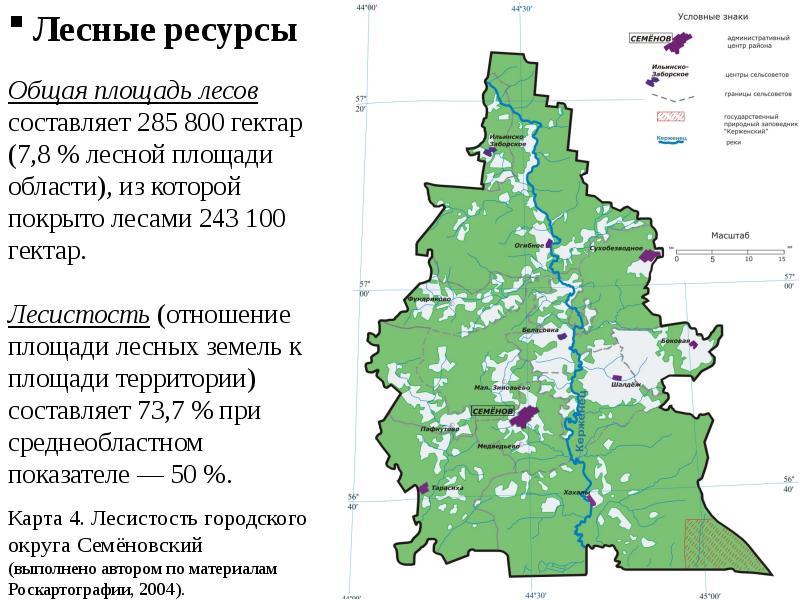 Карта городского
 округа Семёновский
Фрагмент карты городского
 округа Семёновский
Красной точкой и цифрой 1 показан мой дом на карте городского округа Семёновский
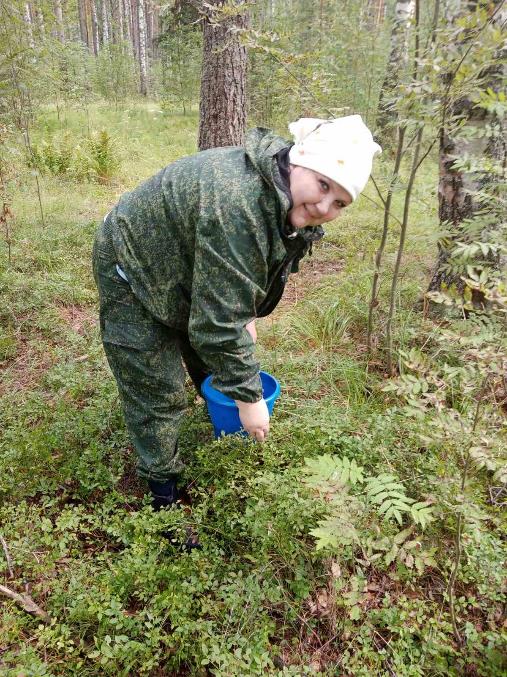 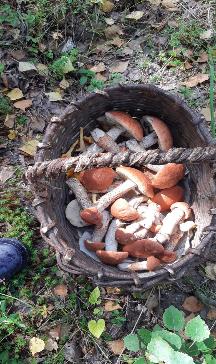 Осень – грибная пора!
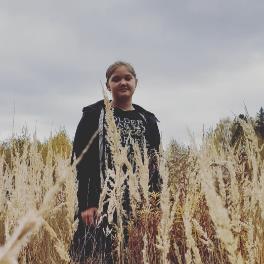 Прогулки по осеннему лесу
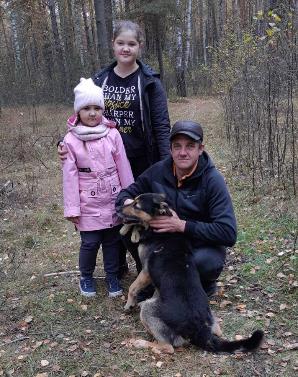 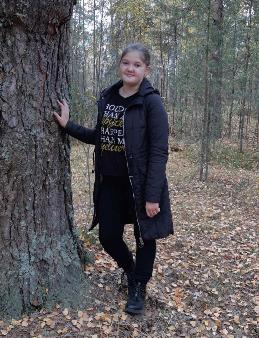 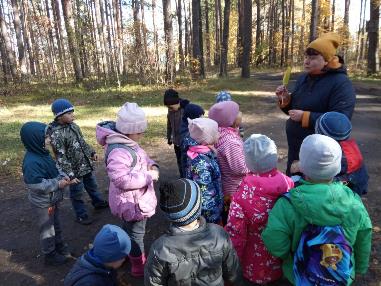 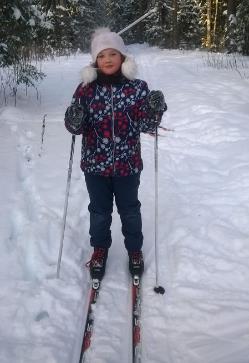 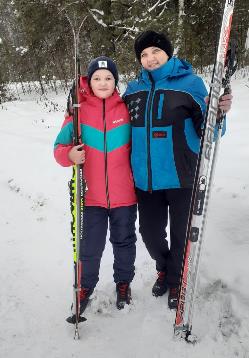 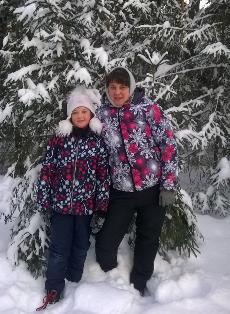 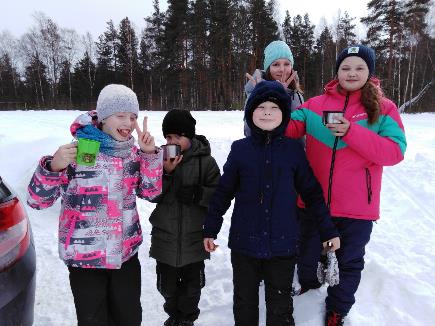 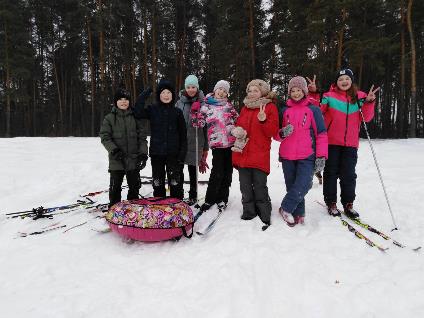 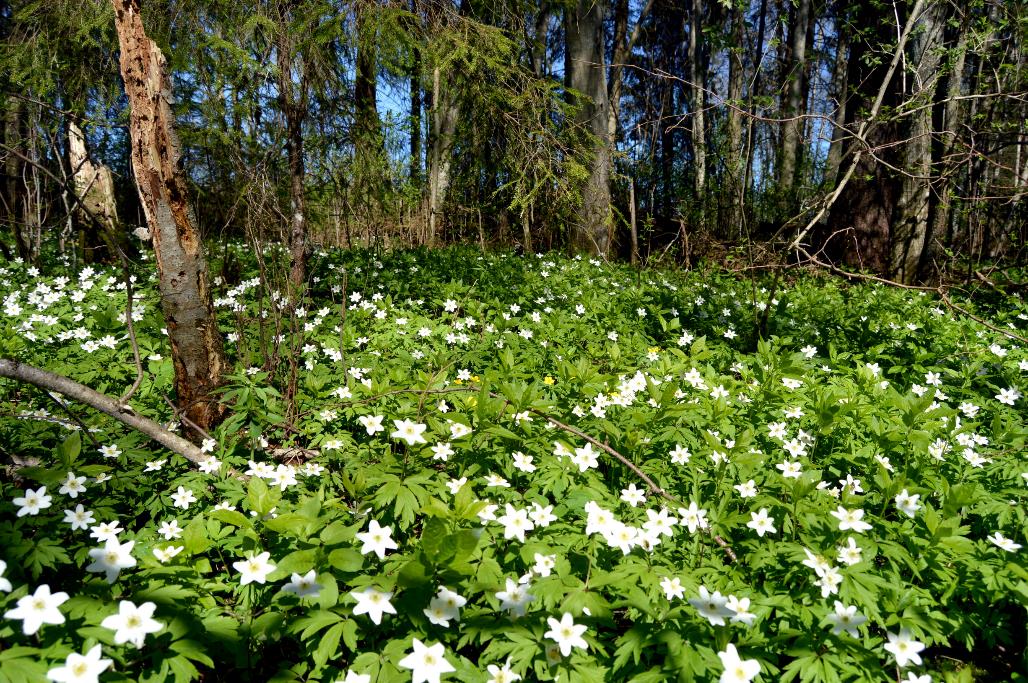 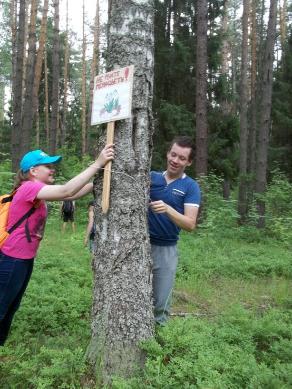 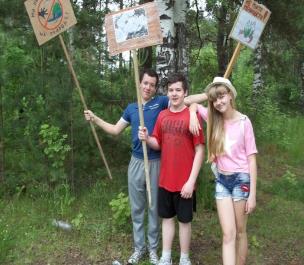 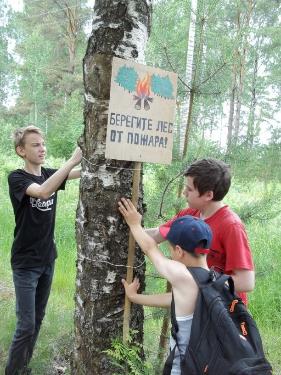 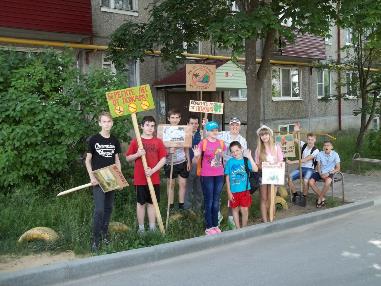 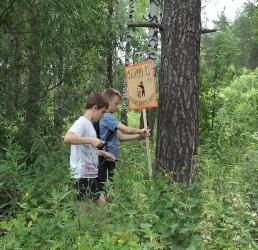 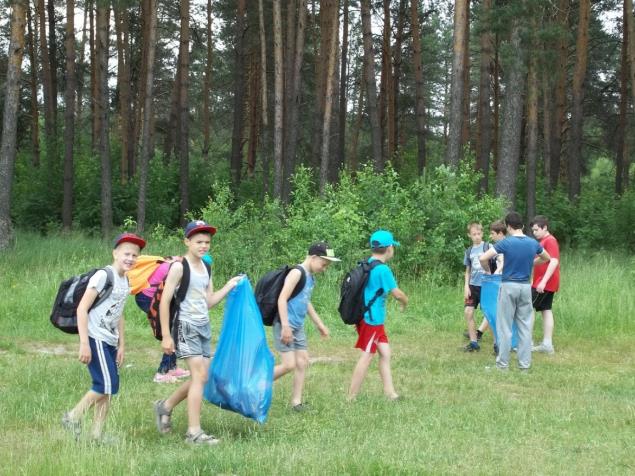 Экологическая акция по уборке берега озера Нижнего и лесного массива.
Анкетирование
Формула Карелького леса
Площадка    готова
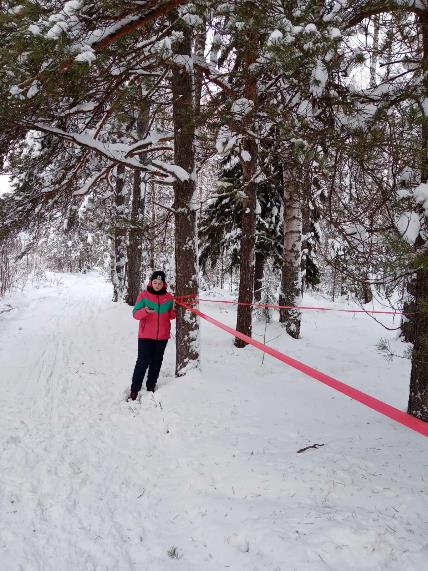 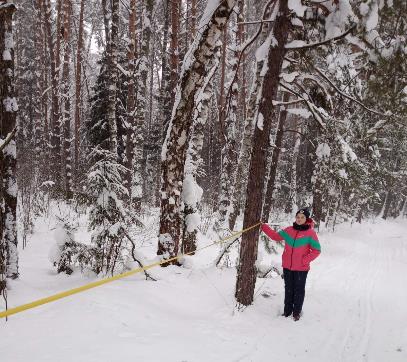 Формула нашего участка леса6С 3Б 1Е
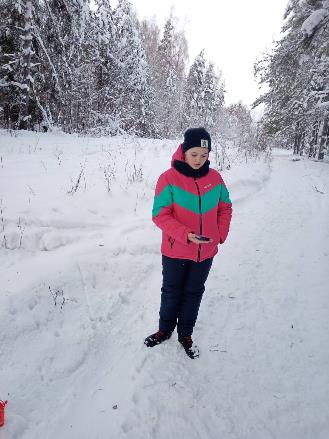 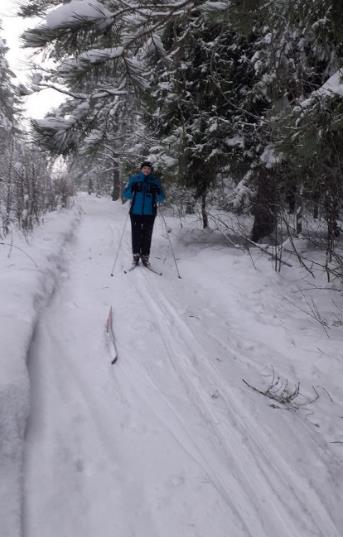 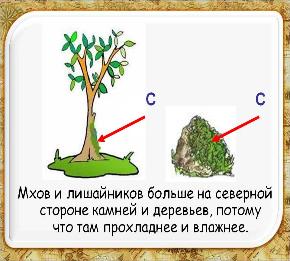 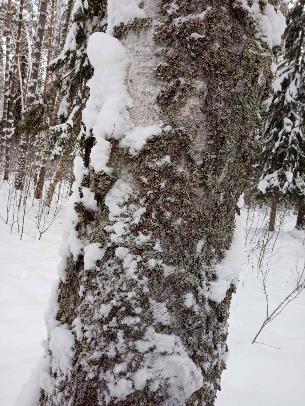 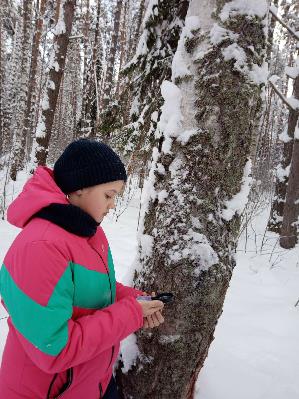 юг                                                                              север
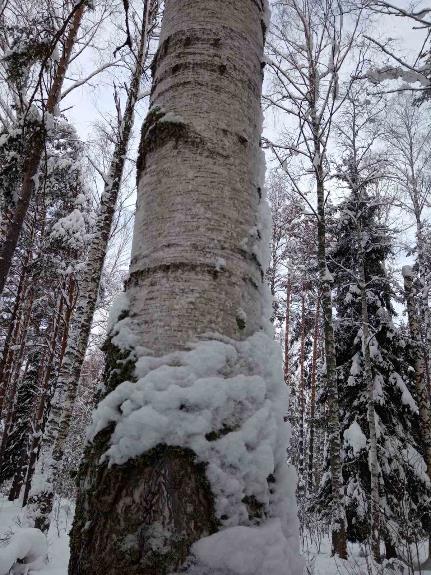 Определение сторон горизонта по кроне дерева
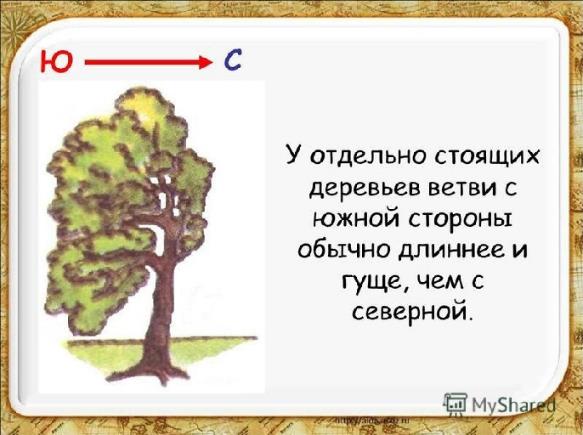 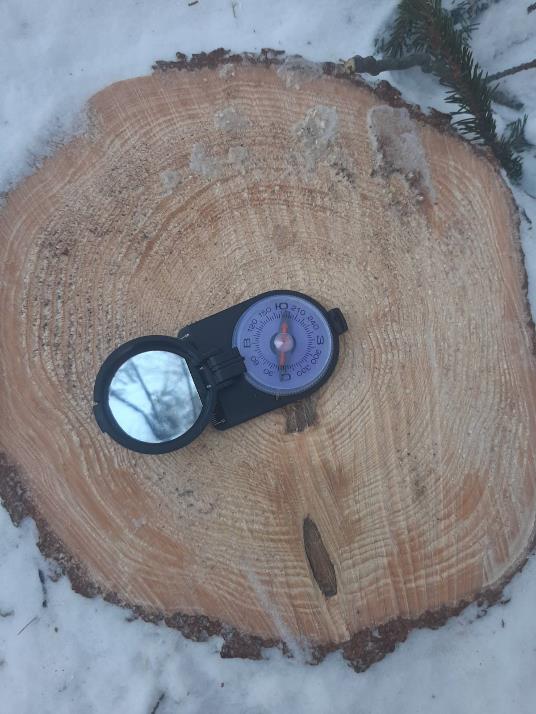 ссевер
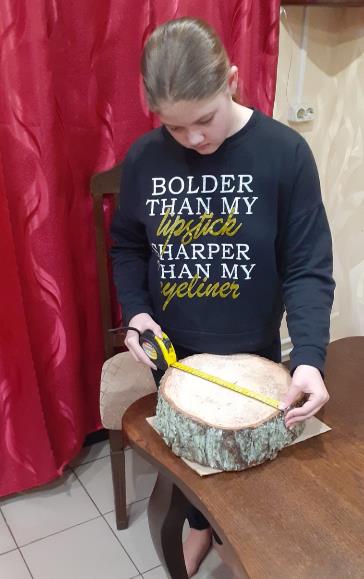 Количество годичных колец-   59  диаметр - 32 см. Расчеты:32:59=0,54 см
Измерила размеры средней сосны 130 см – обхват дерева                                                             41 см – диаметр
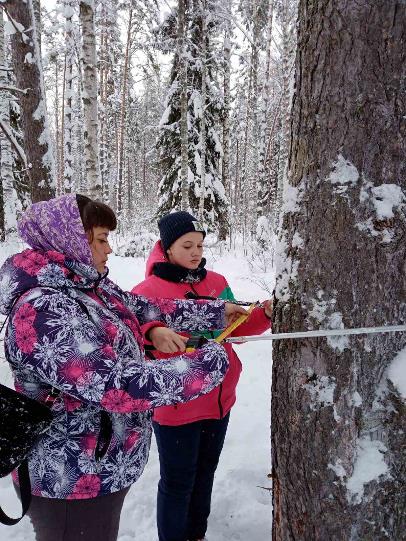 Таким образом, возраст  деревьев на исследуемом участке - 82 года
Спасибо за внимание!
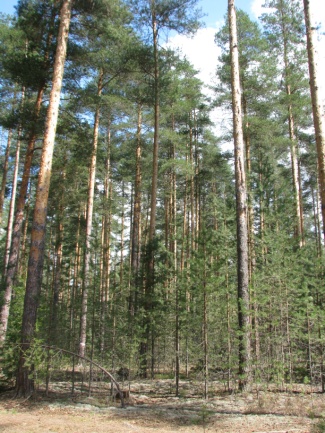